What does Region do for Area?
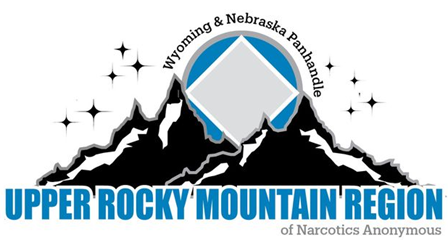 URMR Workshop
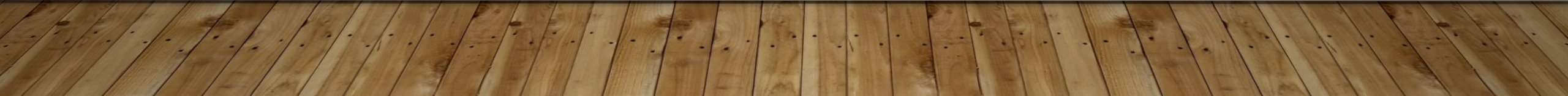 What is A Region?
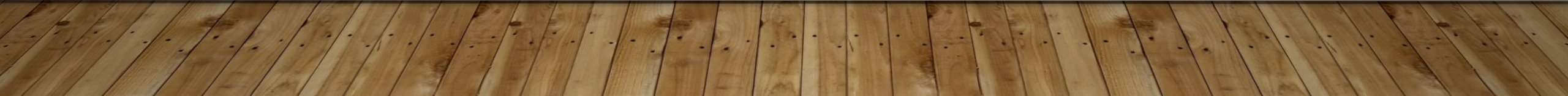 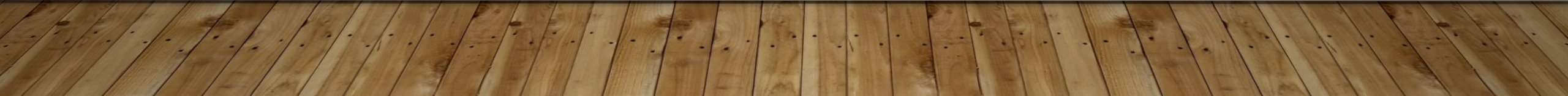 Regional Service Committee (RSC)
URMR meets four times a year and presents an annual GSR Assembly. We also hold a Regional Convention (URMRCNA) every year. The convention rotates to Areas, the Areas host the convention.

The executive service body structure is much like the Areas it serves, with a Chair, Vice Chair, Secretary and Treasurer. 

URMR does not have subcommittees, but we do have a Web Servant who manages and maintains the Regional website and meeting lists. The Web Servant is also responsible for the Regional email group and the Region’s Zoom account. 

At times, our Region will have ad-hoc committees for special projects, such as updating guidelines, archiving documents, exploring possible services that would benefit the local fellowship.

Just like GSR’s who attend Area, Regional Committee Members (RCM’s) attend Region.
Regional Service Committees (RSC)
All the service committee positions listed below are required to attend all scheduled RSC meetings
Secretary

Records clear and accurate minutes of the committee meeting and all motions and proposals
Gathers and stores all reports from the committee members
Manages any archives of Regional documents 
Carries a vote on matters presented
Has a working knowledge of the service structure and the guidelines, maintains and updates the guidelines
Manages and updates the committee contact list 
Communicates with the committee members on important matters
Ensures all members receive a copy of the minutes
Keeps the Regional’s information updated with NAWS (mailing information, ect.)
Vice Chair

Conducts committee meetings and prepares the agenda in the absence of the chair
Carries a vote on matters presented when not acting as chair
Has a working knowledge of the guidelines and the service structure
In case of a vacancy, the Vice Chair assumes the responsibilities of the vacant position until a candidate is elected
Chair

Conducts committee meetings
Prepares the agenda
Keeps the meeting on task
The chair does not carry a vote on matters presented, unless in the case of a tie
Has a working knowledge of the guidelines and the service structure
Follows the guidelines on meeting structure 
CBDM
Robert’s Rules of Order
Regional Service Committees (RSC)
Treasurer

Is the single point of accountability for the Region’s money
Receives contributions from the Areas
Administers the Regional checking account
Pays the rent for the committee’s meeting hall 
Reimburses officers for their budgeted expenses 
Keeps careful records of all transactions, and reports on the financial condition of the Regional
      committee at each of its meetings. 
As the administrator of the Regional’s unified general fund, the treasurer is also responsible to prepare an annual budget for the Regional Committee. 
Carries a vote on matters presented
Has a working knowledge of the guidelines and the service structure
Regional Committee Member (RCM 1 and RCM 2)

The main function of an RCM is to be the liaison between Area and Region 
RCM’s attend all Regional committee meetings
The RCM’s reports to Region about Area and then to Area about Region
RCM’s report on the following from Region to Area:
Any proposals or matters that need voting on from Areas
Projects and events
Items from the Regional Delegate team such as news from World Services and the World Service Conference (WSC)
Vacant positions
RCM’s report on the following from Area to Region:
Any upcoming and past events, distributing flyers for upcoming events and reporting on the number in attendance at past events
Any new groups in their Area 
Requests from Area, needs or concerns
The RCM’s also attend the Regional presentation of the Conference Agenda Report (CAR) and Conference Agenda Track (CAT), then present it to their Area so that the GSR’s can begin presenting to their groups
The RCM 1 carries a vote on matters presented at both Region and Area, the RCM 2 will carry a vote for both in the absence of the RCM 1
Has a working knowledge of the guidelines and the service structure of both Area and Region
Regional Committee Members (RCM’s)
Regional Committee Members (RCMs) form the core of the RSC, complemented by the Regional Delegate team. 

RCM’s have a big job. At RSC meetings, they share with one another the information and experience of their respective Regionals. 

Between Regional committee meetings, they provide their Areas with information and contacts from other Areas. 

Their reports to the Region give the Regional Delegate team a better idea of where World Services energies could best be concentrated. RCM reports to their Areas keep GSR’s informed of World Services activities. GSL

RCMs have Alternates or RCM 2’s to assist them in their positions and prepare to move into this position when the term has been completed by the RCM.
Regional Delegate (RD)
The Regional Delegate (RD) serves as the primary contact between NA’s World Services and the local NA community. On the one hand, the Delegate provides information on current world projects to the Regional committee. On the other, the Delegate offers a local perspective to the work of World Services. 

During the Delegate’s four-year term, he or she attends the World Service Conference as a fully active participant, for while the Delegate is elected by and accountable to the Regional assembly or RSC, he or she is not a mere messenger. The Delegate is selected by the Region’s group representatives and/or RCMs to act in the best interests of NA as a whole, not solely as an advocate of his or her NA community’s priorities. 

From time to time, World Services asks Regional Delegates for their input. Delegates often respond to these requests on their own. In matters of wide concern, however, Delegates may feel they need to hear broader discussion before they can reply. At such times, they might ask the Regional committee to discuss the subject in its sharing session. With that foundation in the Region’s group conscience, Delegates can be confident that the response they offer to World Services is a well-considered one. 

If the matter seems likely to seriously affect NA as a whole, Delegates may even consider going directly to the Region’s NA membership with the discussion, asking the Regional committee to organize a service forum around the topic at hand.
Alternate Delegate (AD)
The Regional Delegate works closely with the Region’s Alternate Delegate. Like the Regional Delegate, the Alternate is a full participant in the Regional service committee.

The Delegate often consults with the Alternate, asking for different perspectives on World Services affairs and seeking to involve the Alternate in helping carry the workload.

Alternate Delegates are welcome to attend the biennial meeting of the World Service Conference in the company of their Delegates; however, they will be recognized as full participants in the biennial meeting of the World Service Conference only in the event of the primary Delegate’s absence.

Alternate Delegates attend Regional committee meetings and the Regional assembly, offering support where they can and learning their way while they’re at it. 

At the end of their terms, Alternate Delegates will very likely be their Regions’ most promising candidates for full Delegate service. GSL
The RD and AD also attend all Zonal Forums, Conference Participant Webinars and any workgroup they are a part of.
Questions and Sharing
How We All Connect
That’s great information, but what does region Really do for the areas?
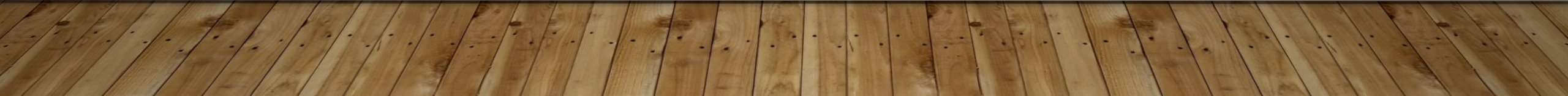 How do these help OUR AREA?
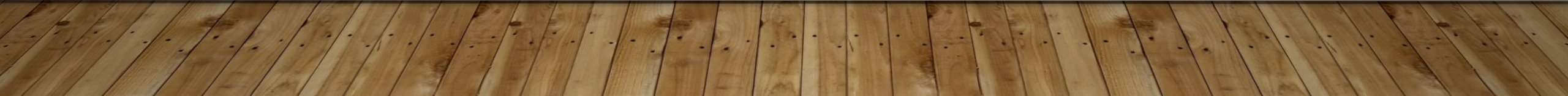 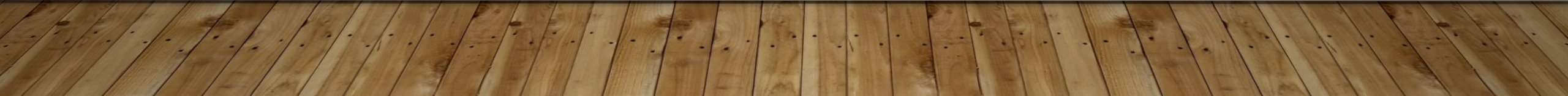 Break Out Groups
What does your Area want from Region?
Does your Area take advantage of what Region has to offer?
How can your Area better participate with Region?
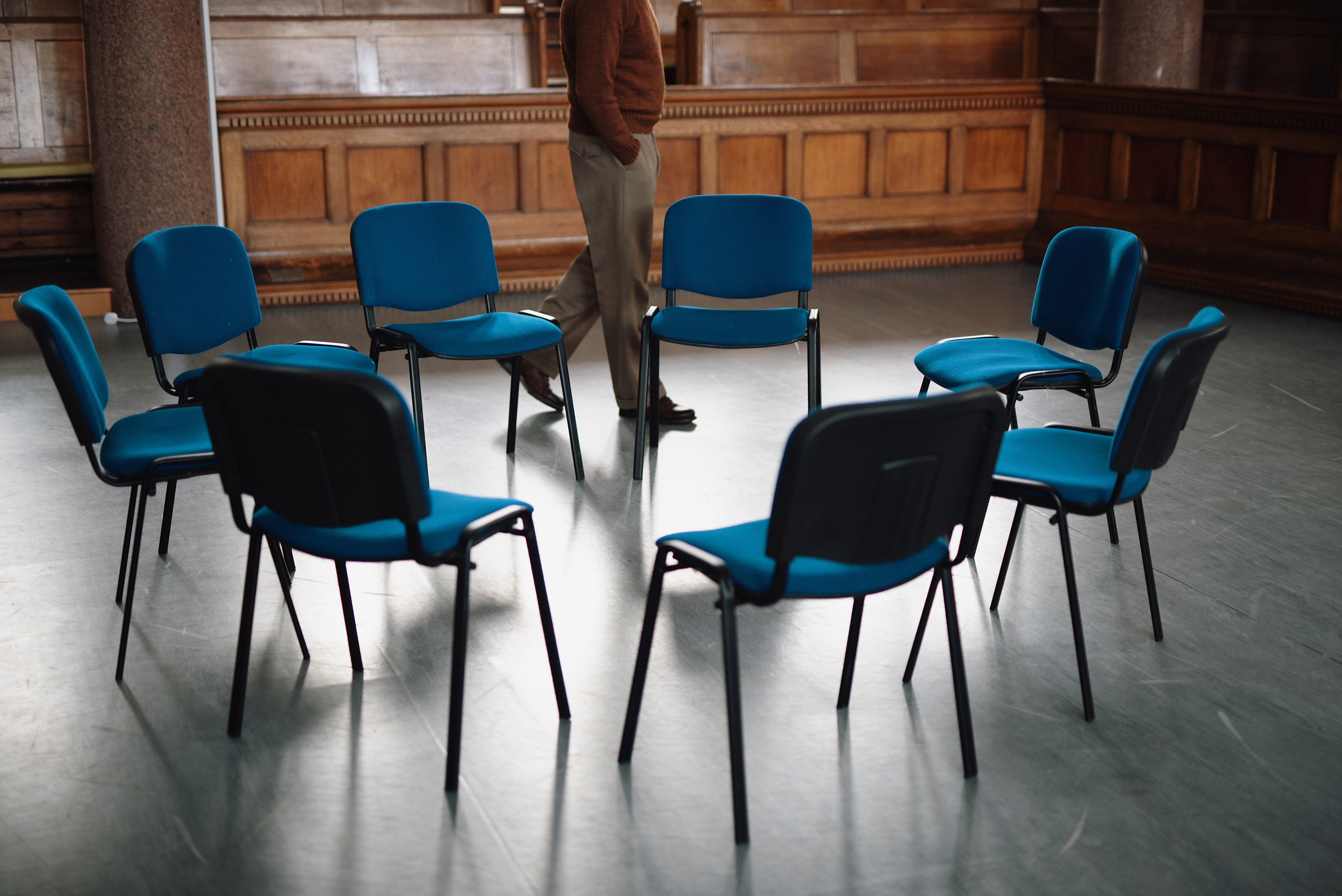 What Have We Learned?